Figure 5. StopInhibit > Go activation regressed against mean FA from a combined rIFC–preSMA–STN tract mask (top left). ...
Cereb Cortex, Volume 26, Issue 1, January 2016, Pages 12–22, https://doi.org/10.1093/cercor/bhu165
The content of this slide may be subject to copyright: please see the slide notes for details.
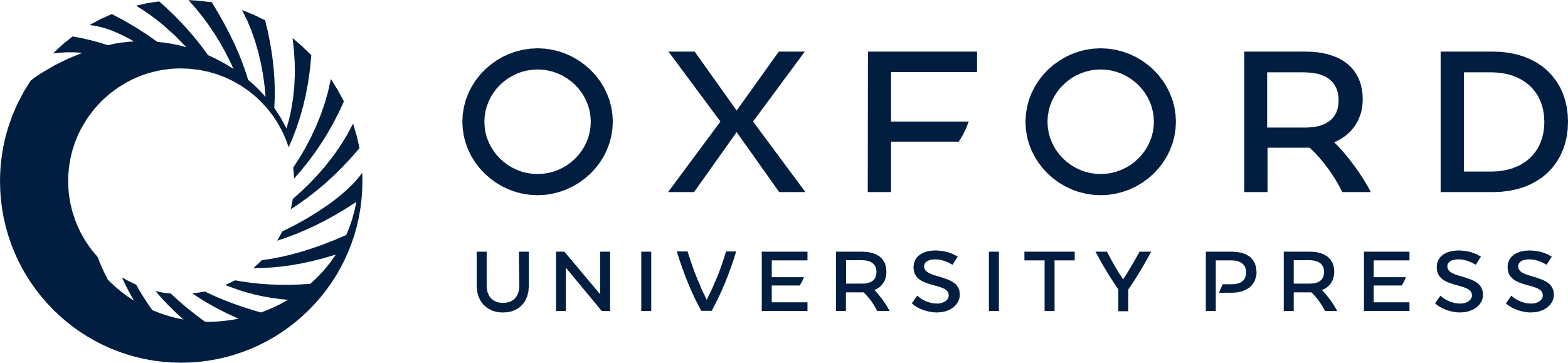 [Speaker Notes: Figure 5. StopInhibit > Go activation regressed against mean FA from a combined rIFC–preSMA–STN tract mask (top left). Older adults with less white matter deterioration were better able to activate preSMA (top right), and this same cluster remained for the group comparison. Percent signal change is plotted against FA below. Negative percent signal change (light gray shaded region) indicates that, for some old participants, activation was greater for Go than StopInhibit.


Unless provided in the caption above, the following copyright applies to the content of this slide: © The Author 2014. Published by Oxford University Press. All rights reserved. For Permissions, please e-mail: journals.permissions@oup.com]